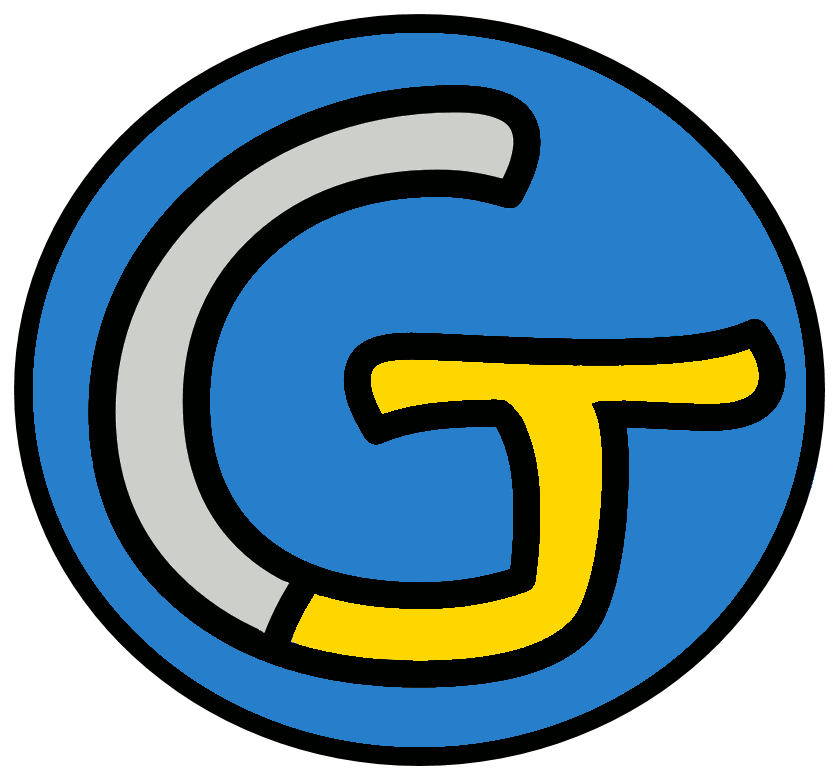 Mathématiques – Calcul mental
Calcul mental CM2
 Évaluation n° 2 (parties 5 à 8)
3
2
1
C’est parti !
a)
Opération 1
72 + 25
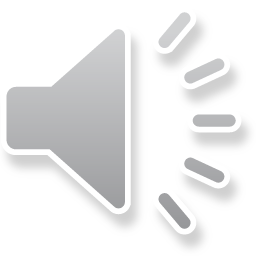 Opération 2
67 + 14
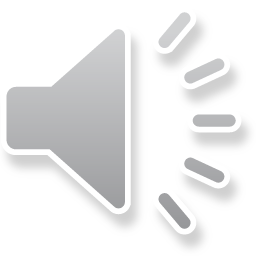 Opération 3
38 + 24
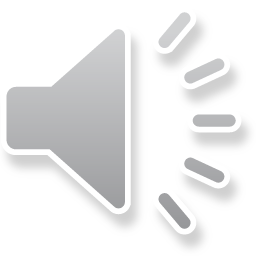 Opération 4
81 + 37
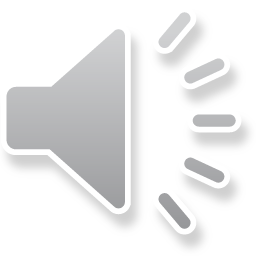 Opération 5
79 + 26
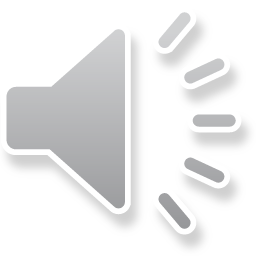 b)
Opération 6
56 x 100
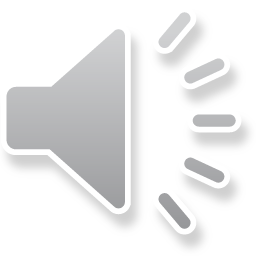 Opération 7
880 x 10
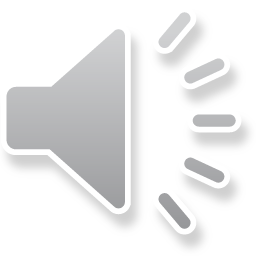 Opération 8
120 x 
1 000
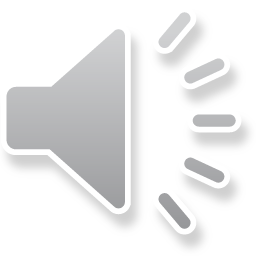 Opération 9
337 x 100
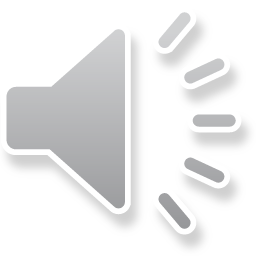 Opération 10
65 x 10
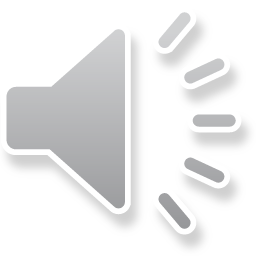 c)
Opération 11
4 x 7
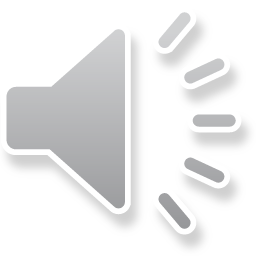 Opération 12
5 x 9
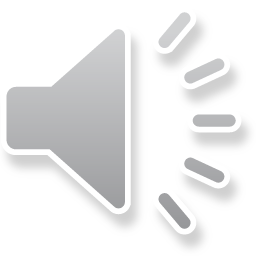 Opération 13
3 x 8
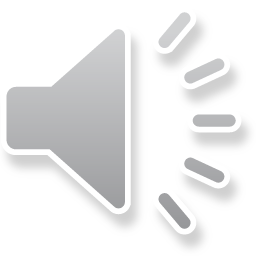 Opération 14
5 x 7
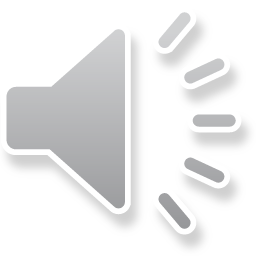 Opération 15
4 x 4
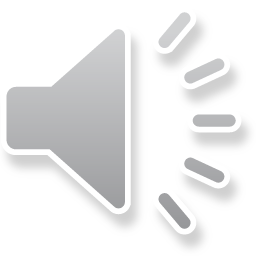 d)
Opération 16
56 + 29
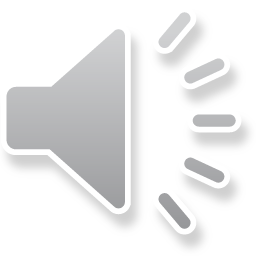 Opération 17
147 + 39
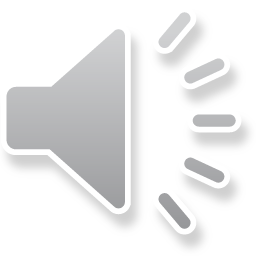 Opération 18
567 + 19
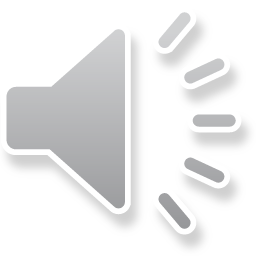 Opération 19
98 + 9
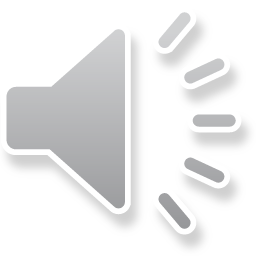 Opération 20
806 + 29
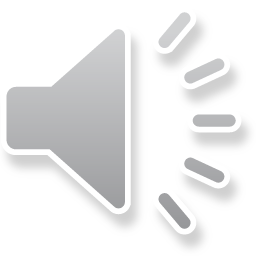